空知エリア　地域ワークショップ
「売れる！」売場のつくり方を学ぶ
参加申込書
申込方法
下記参加申込書をご記入の上、1月２５日（木）までにメールまたはFAXにてご提出ください。または下記に記載のQRコードからお申込みください。
QRコードは（株）デンソーウェーブの登録商標です
申込・問合せ先：空知総合振興局産業振興部商工労働観光課　担当：松本、上杉

mail：uesugi.takahiro@pref.hokkaido.lg.jp TEL：0126‐20‐0147 FAX：0126‐25‐9712
①は全て記入必須事項です。
申込者①
事業者名
住所及び
連絡先
〒

TEL　　　　　　　　　　　　　　　　FAX
参加者
（職・氏名）
E-mail
業種
申込者②（複数人ご参加の場合は、下記に続けてご記入ください）
参加者
（職・氏名）
申込者③（複数人ご参加の場合は、下記に続けてご記入ください）
参加者
（職・氏名）
その他、連絡事項があればご記入ください。
申込用QRコード
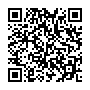 ※ご記入いただいた個人情報は、本事業の企画・運営への活用、今後の事業のご案内に使用するものであり、同意なくして第三者への提供はいたしません。